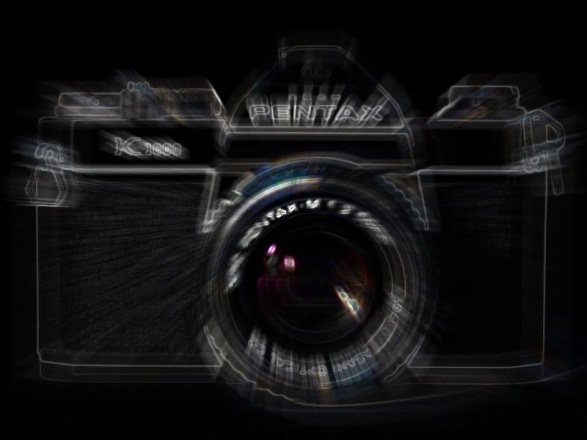 Getting Viewers to see what you want them to see!
Photographic Composition
Compositional Elements
Stop Action
Selective Focus
Rule of Thirds
Framing
Leading Lines
Texture
Perspective
Lighting
Balance
Informal
Formal
Color
Portraiture
Compositional Elements
NOTE:
These elements rarely appear in an image by themselves. There are usually multiple elements that make up the composition of an image.
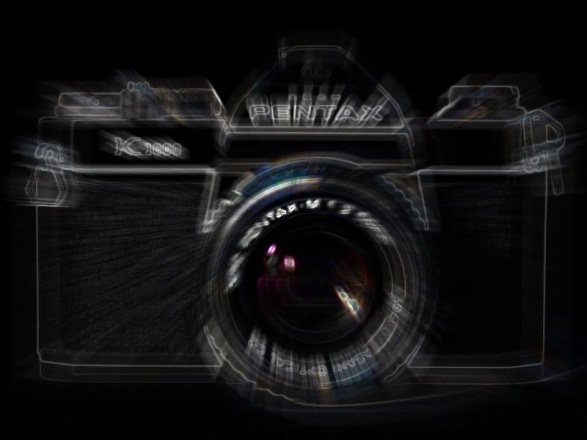 Texture
Getting Viewers to see what you want them to see!
Photographic Composition
Texture
The visual and especially tactile (perceptible to the touch; tangible.) quality of a surface.
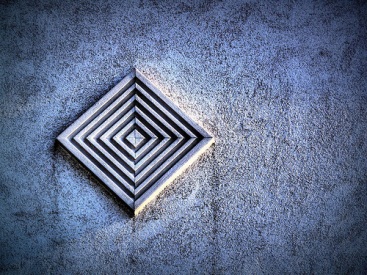 Texture
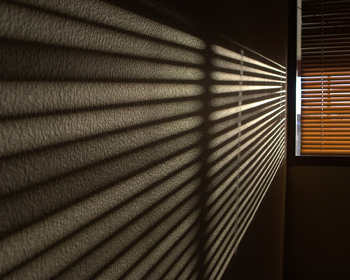 Intimately linked to the compositional element of Lighting.
Texture
Most repeating patterns have texture.
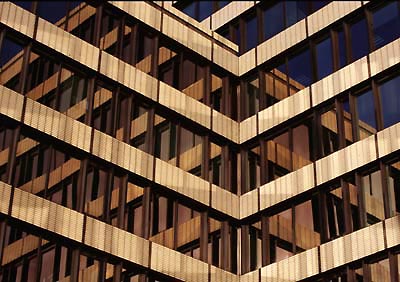 Texture
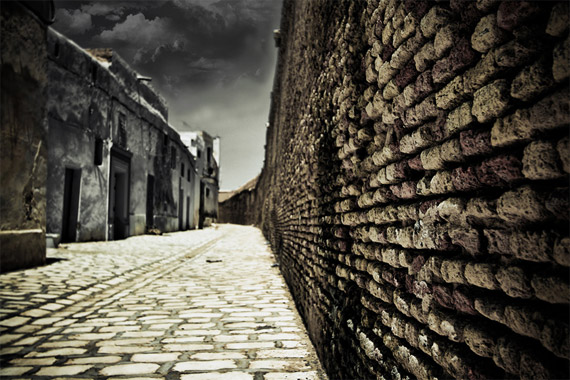 Texture
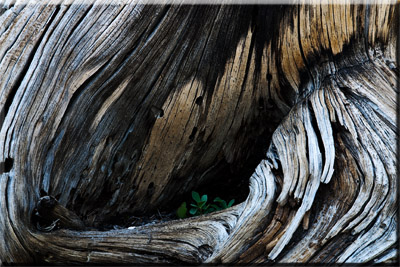